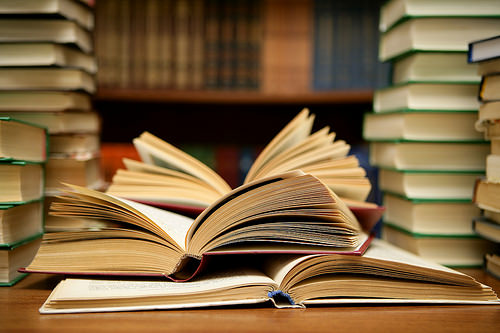 Reading books

Reading newspapers

Reading comic books
is important.
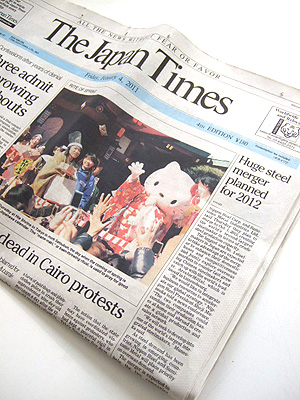 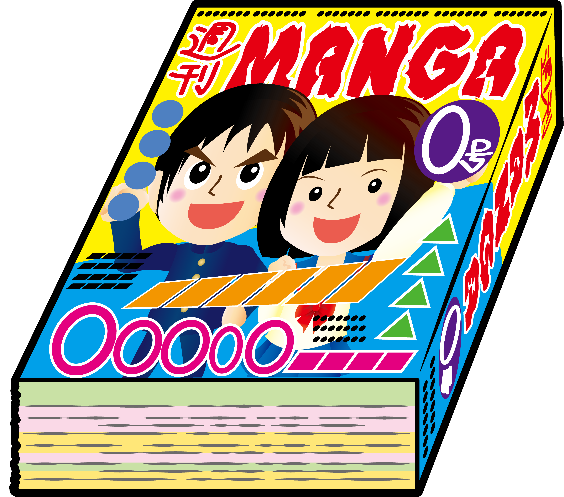 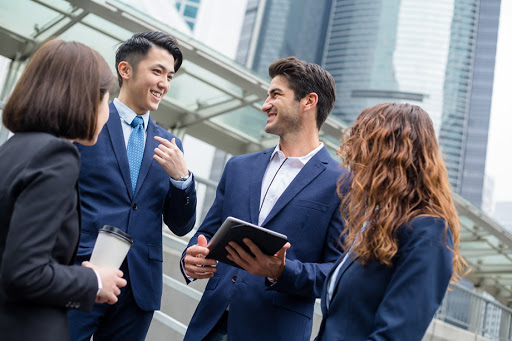 Speaking English

Writing English

Listening to English

Reading English
fun.

interesting.

difficult.

easy.
is
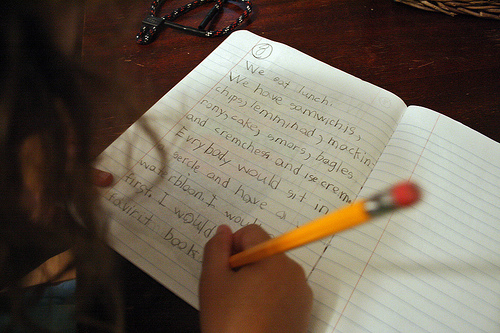 Which is fun for you?
watching sports
playing sports
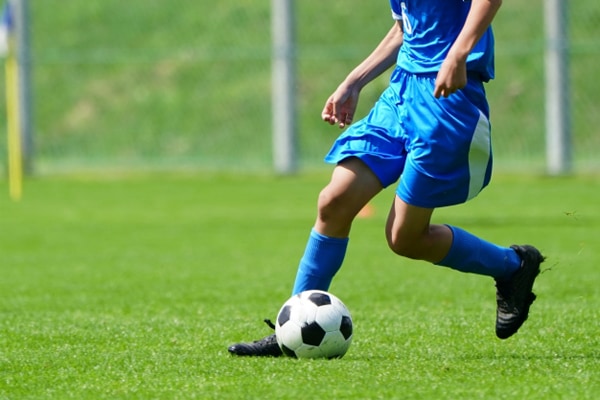 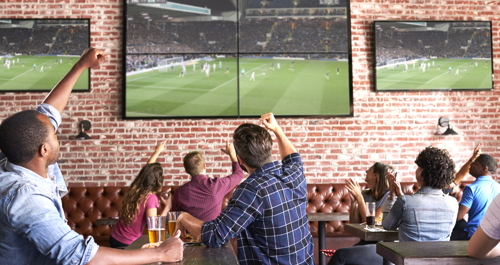 is fun!
Playing sports
×　ing
It is fun for me to play sports.
play sports.
It is 形容詞 for me to play sports.
動詞の原形.
It is 形容詞 for me to play sports.
play sports.
difficult
easy
exciting
fun
important